Приготовление горячего завтрака 
в МАОУ «Школа № 5»
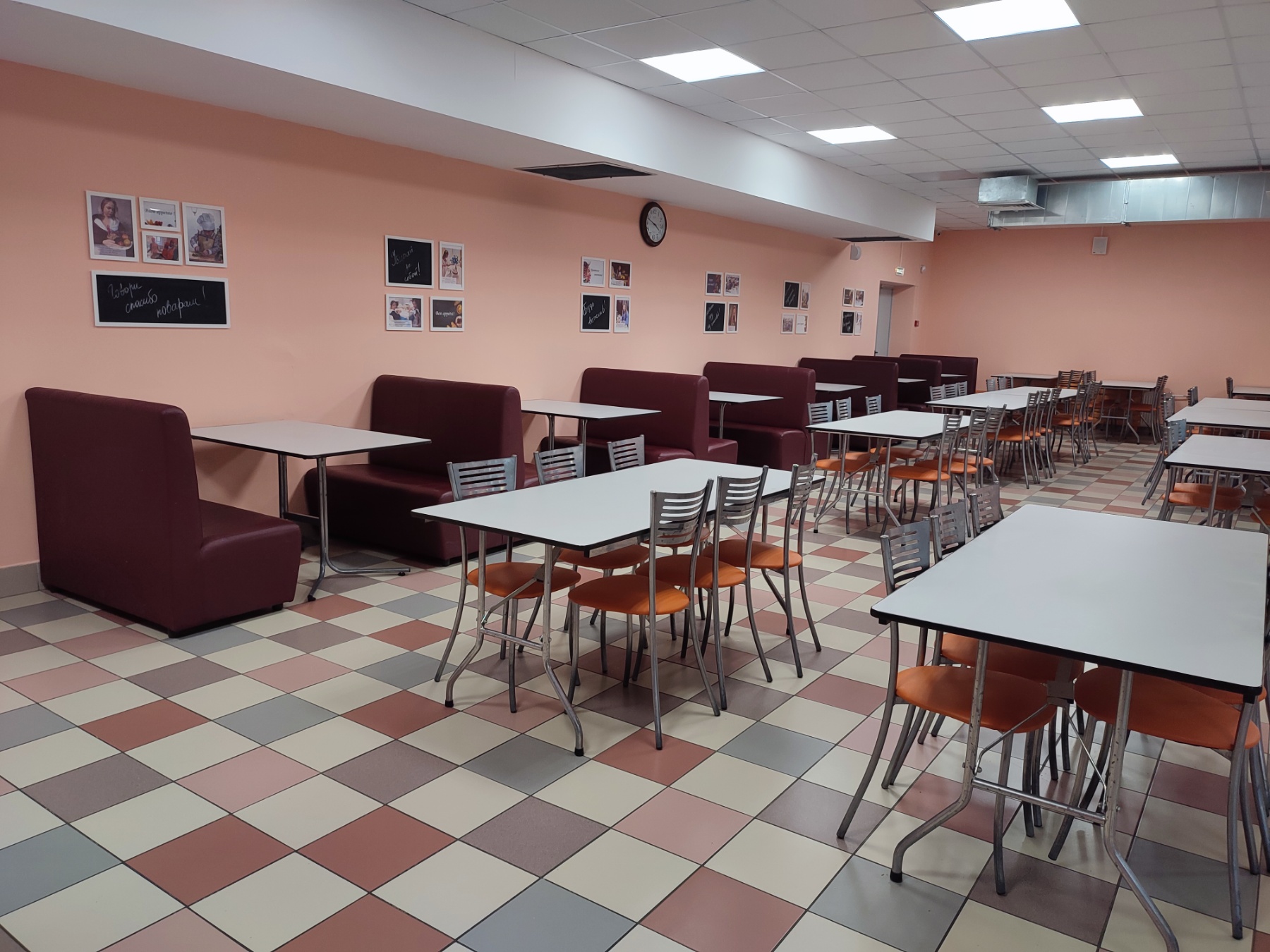 Приготовление горячего завтрака 
в МАОУ «Школа № 5»
ПРИГОТОВЛЕНИЕ КАРТОФЕЛЬНОГО 
ПЮРЕ С КУРИНОЙ ГОЛЕНЬЮ 
и зеленым горошком
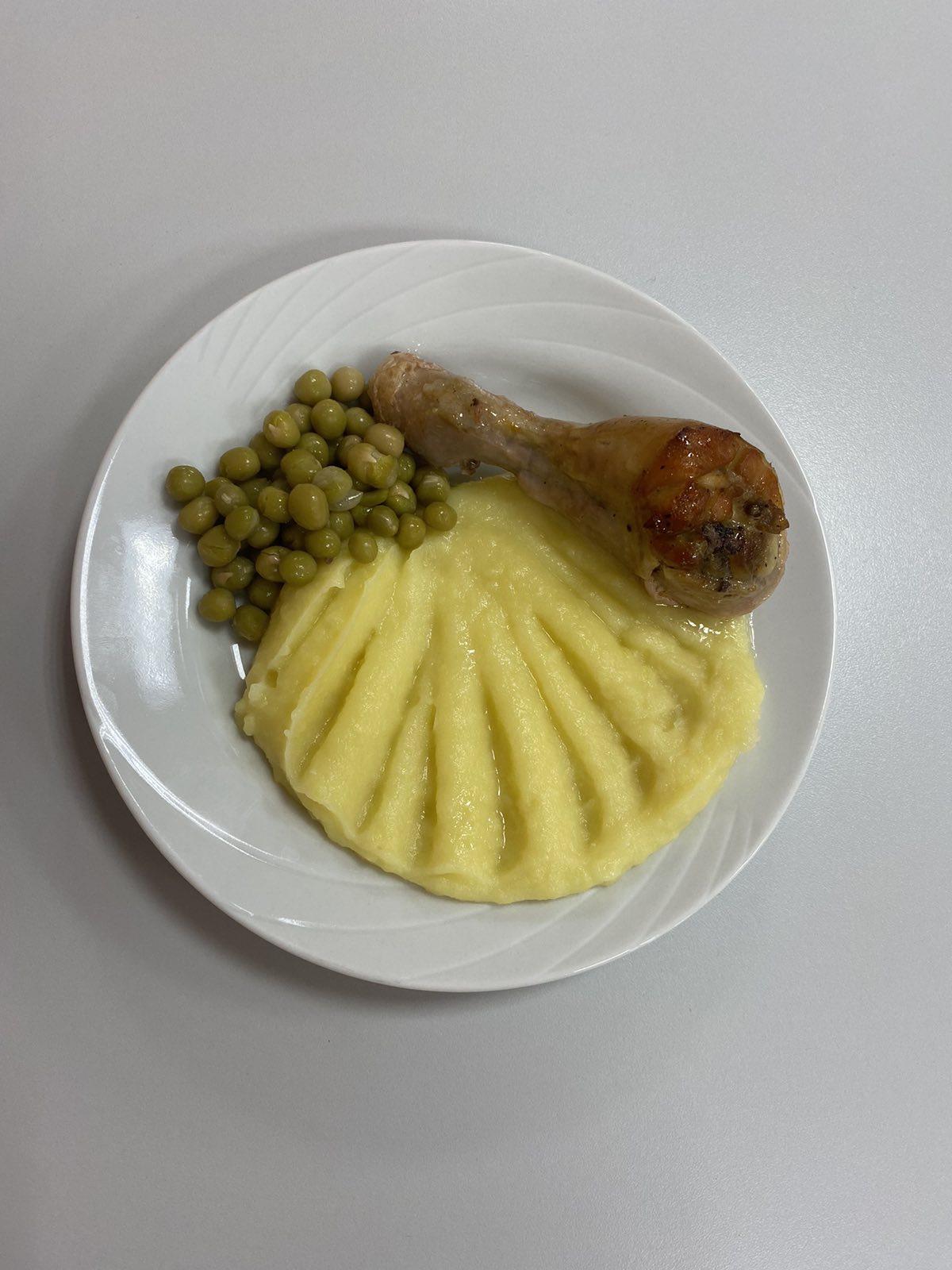 Приготовление горячего завтрака 
в МАОУ «Школа № 5»
Картофель содержит разнообразные фитонутриенты, 
которые обладают антиоксидантными способностями. 
Среди них – укрепляющие здоровье каротиноиды, 
флавоноиды, кофейная кислота, гликопротеин пататин
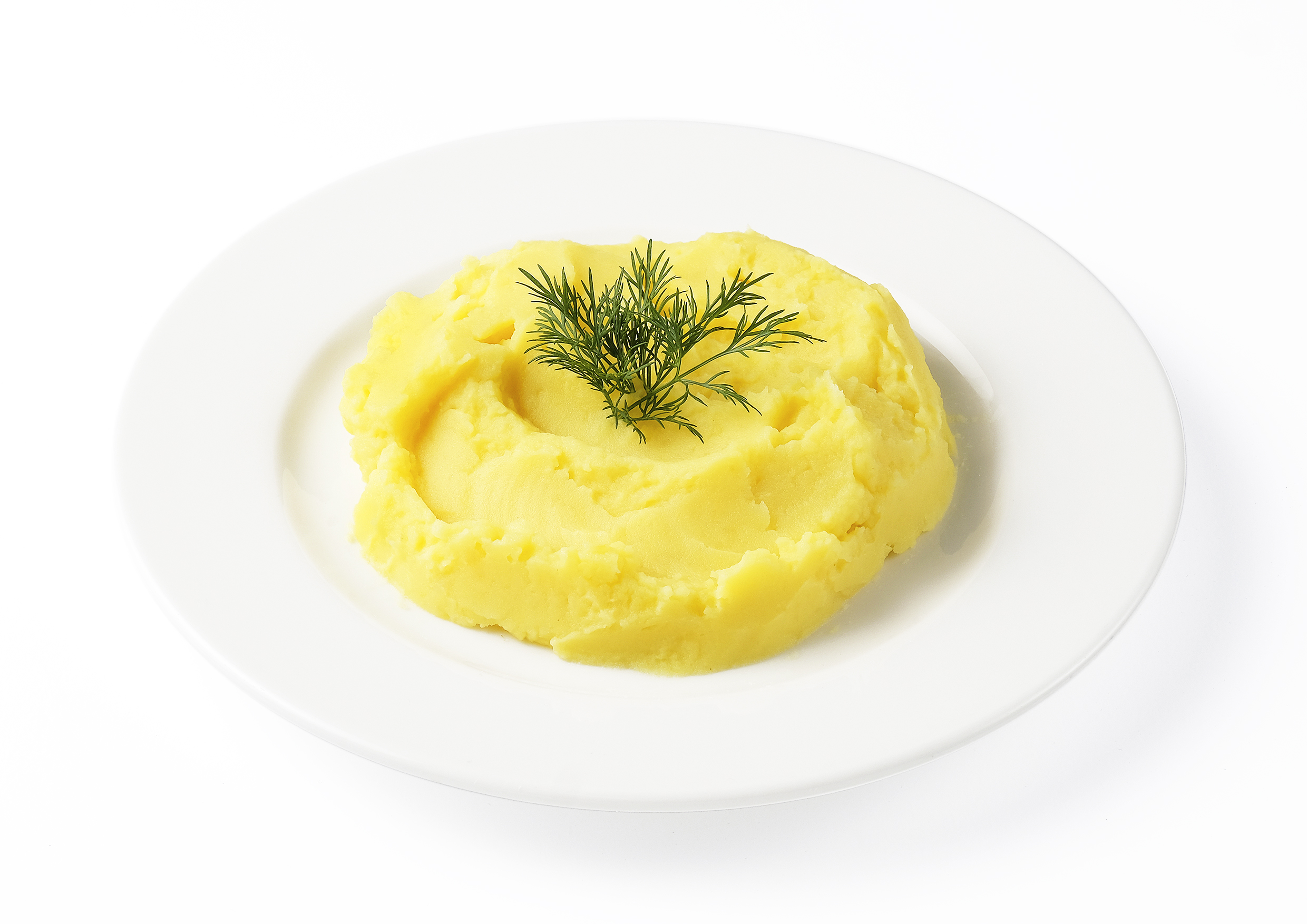 Приготовление горячего завтрака 
в МАОУ «Школа № 5»
Куриное мясо — это отличный источник нежирного белка. 
Для людей, которые едят мясо и следят за фигурой, курица 
— это простой способ удовлетворить потребности 
организма в белке, не потребляя при этом много жира. 
Также это мясо является прекрасным источником селена, 
фосфора, витамина B6 и ниацина. В 100 граммах обычной тушки — около 15 г белка и 16 г жиров. 
Именно поэтому курица часто считается важным компонентом правильного питания.
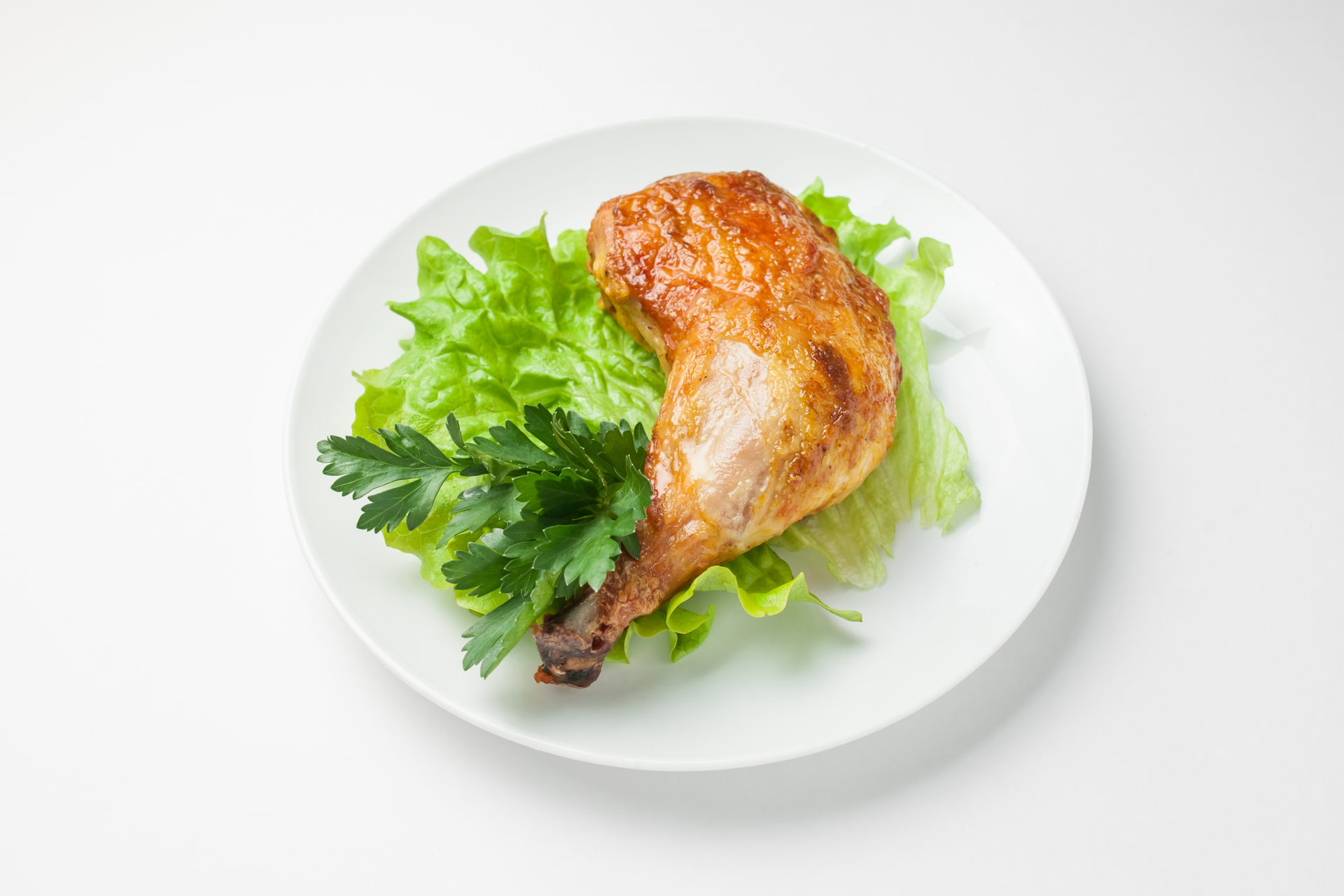 Приготовление горячего завтрака 
в МАОУ «Школа № 5»
Горох богат витаминами, один из них – никотиновая кислота. 
Вышеозначенный витамин производит 
сосудорасширяющий эффект, помогает работе сердца, 
может уменьшить холестерин крови, облегчает головную боль, 
а также устраняет головокружение. 
Данное растение содержит тиамин, 
который хорошо влияет на нервную систему, умственную активность, 
стимулируя работу мозга.
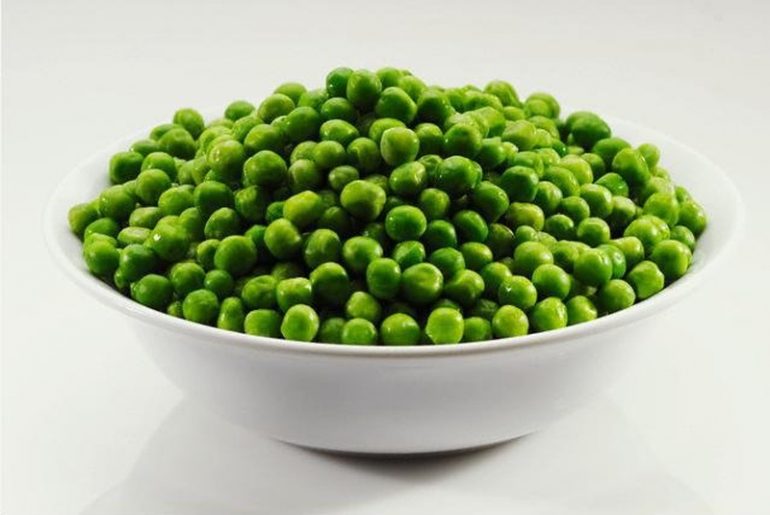 Приготовление горячего завтрака 
в МАОУ «Школа № 5»
ЭТАПЫ ПРИГОТОВЛЕНИЯ 
ГОРЯЧЕГО ЗАВТРАКА
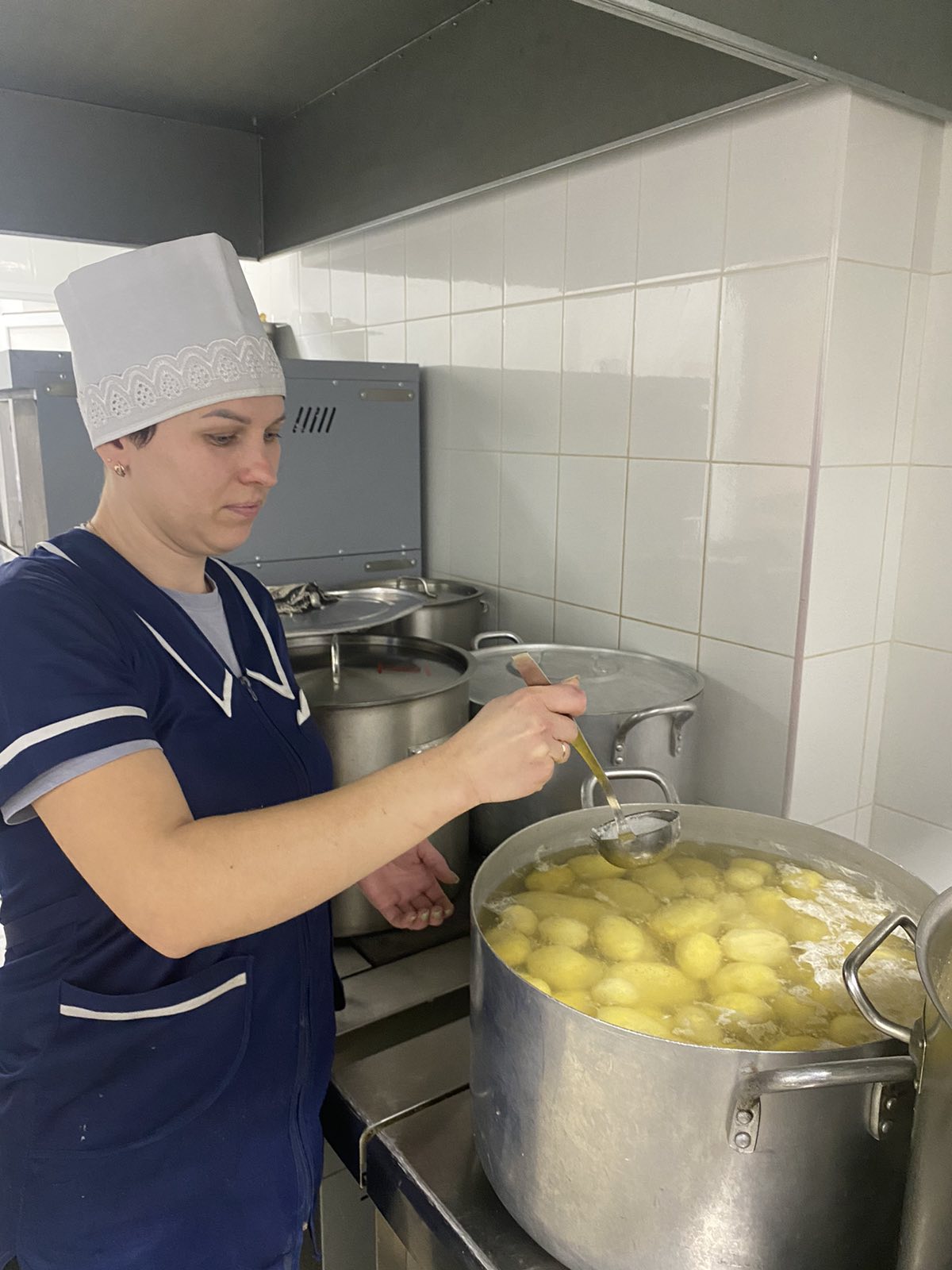 1 ЭТАП– ПРИГОТОВЛЕНИЕ КАРТОФЕЛЯ
Приготовление горячего завтрака 
в МАОУ «Школа № 5»
ЭТАПЫ ПРИГОТОВЛЕНИЯ 
ГОРЯЧЕГО ЗАВТРАКА
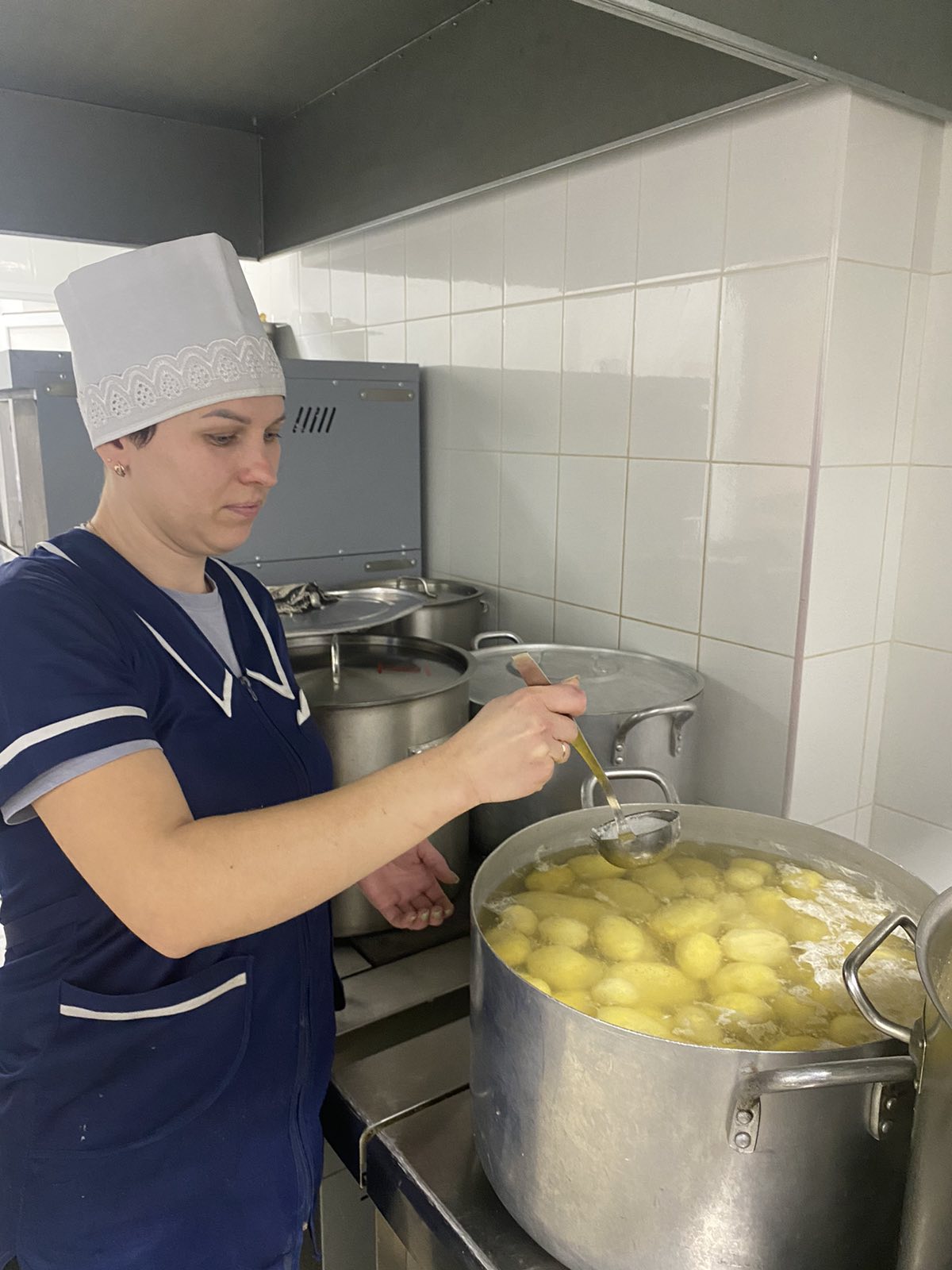 1 ЭТАП– 
ПРИГОТОВЛЕНИЕ КАРТОФЕЛЯ
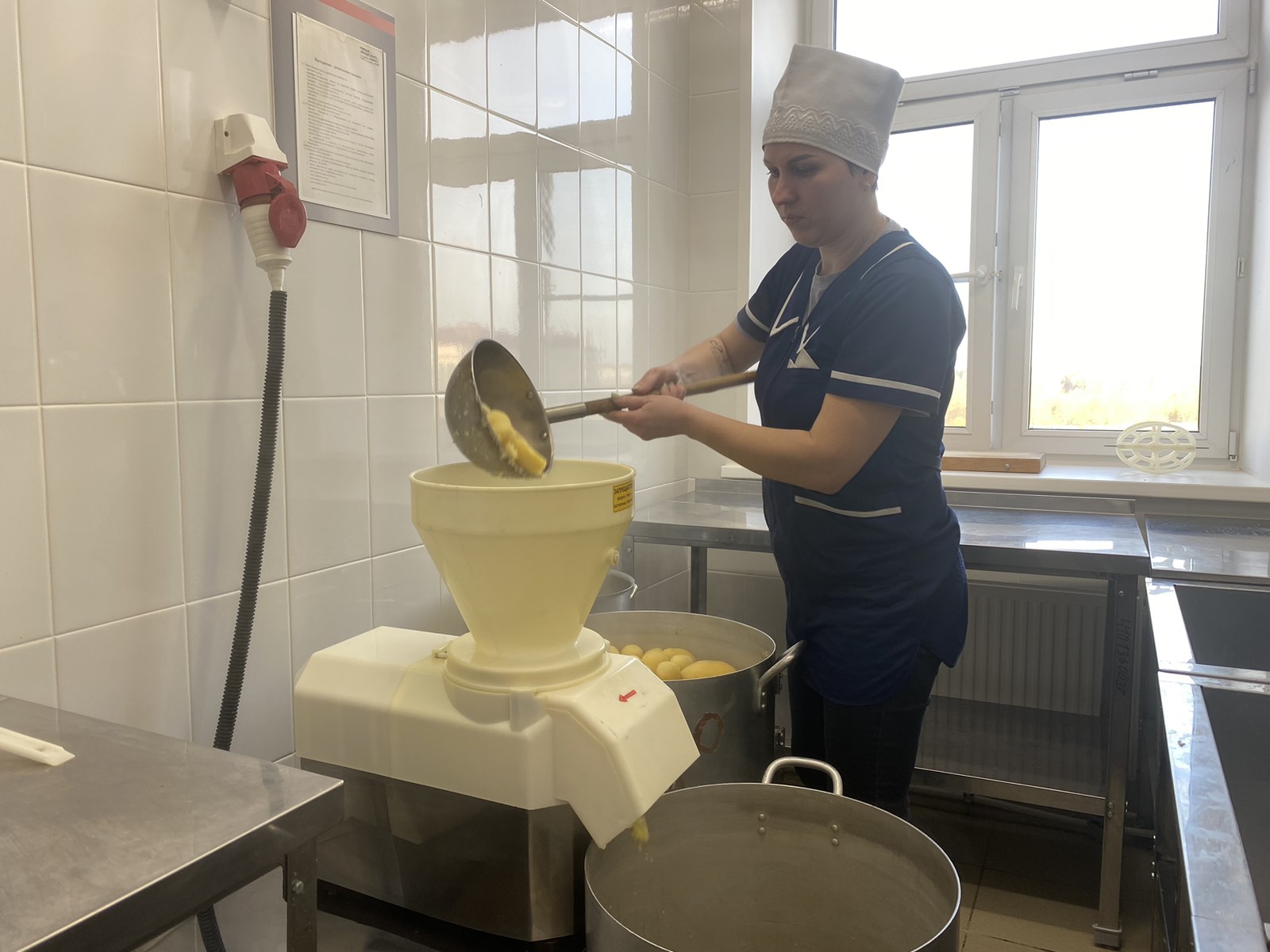 Приготовление горячего завтрака 
в МАОУ «Школа № 5»
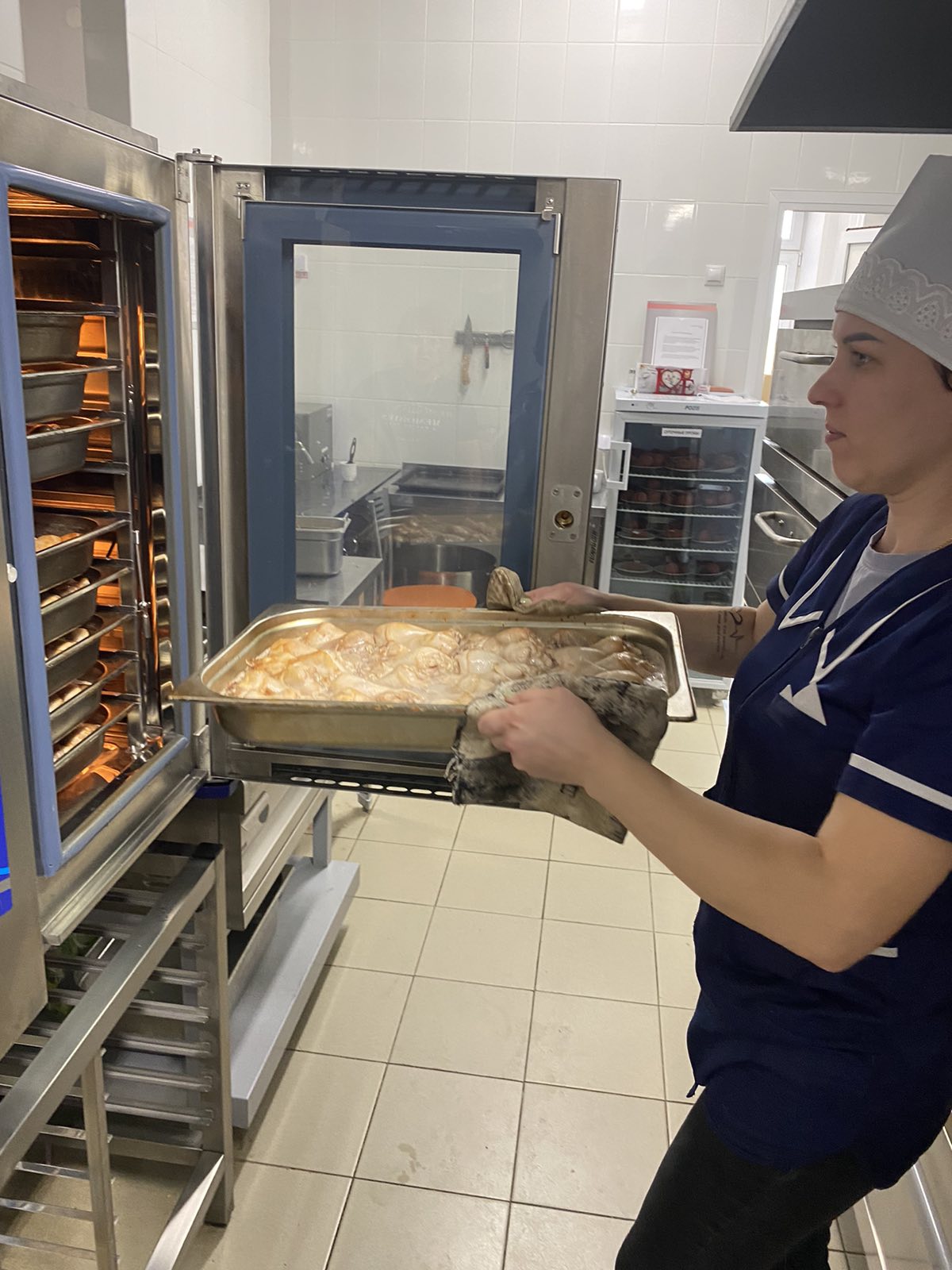 2 ЭТАП– 
ЗАПЕКАНИЕ КУРИНОЙ ГОЛЕНИ
Приготовление горячего завтрака 
в МАОУ «Школа № 5»
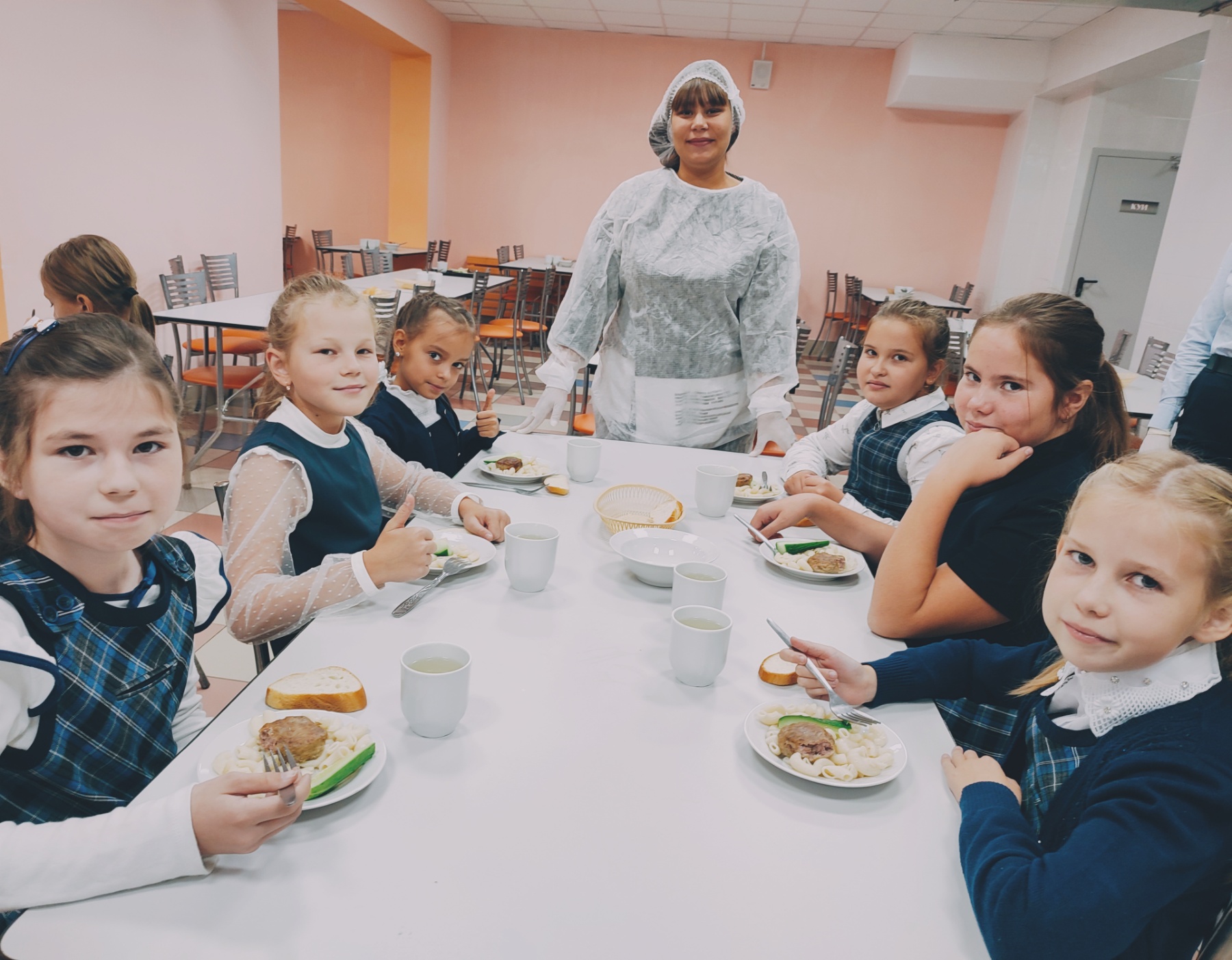 ПРИЯТНОГО АППЕТИТА!
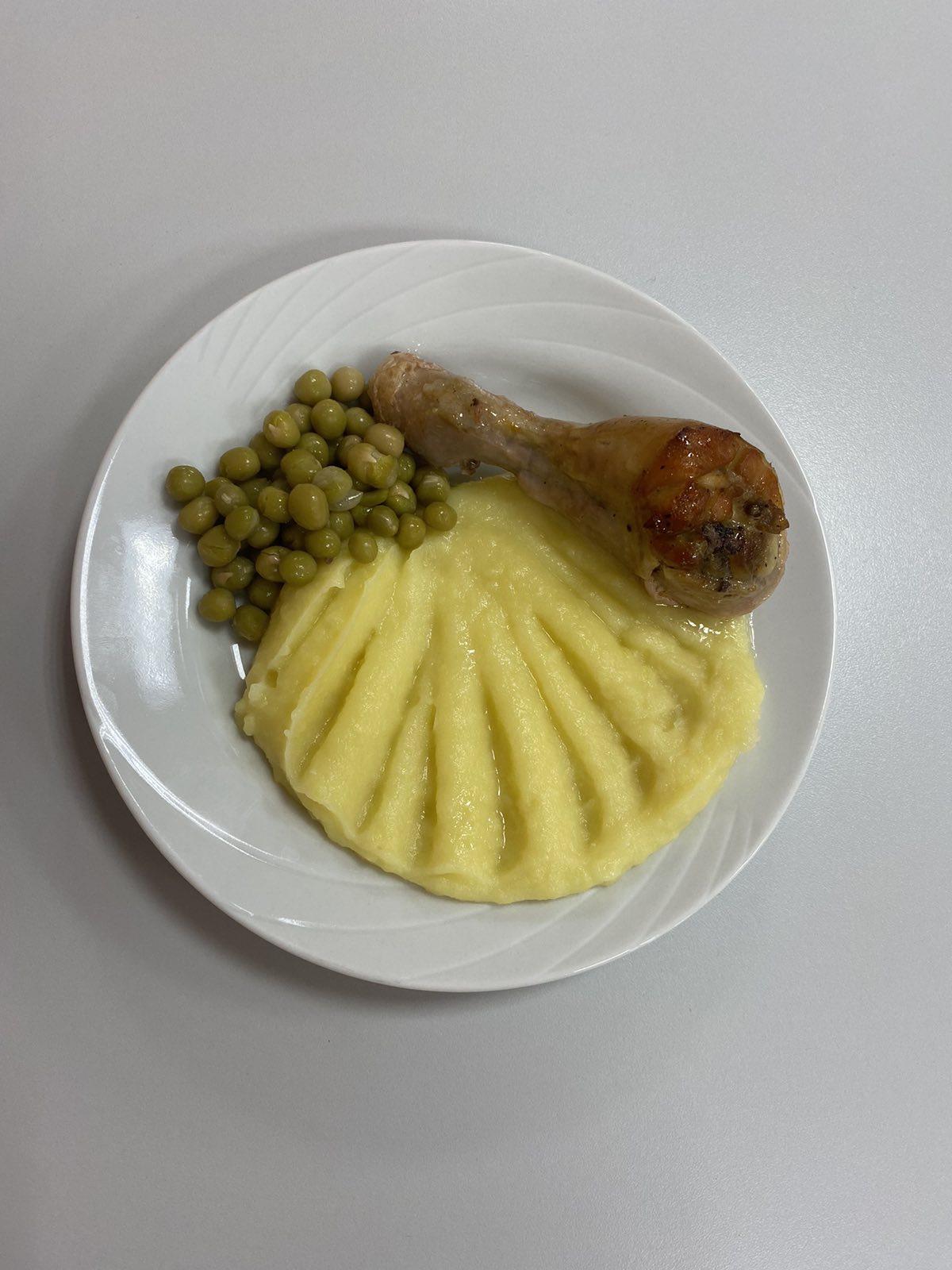